CROSS EXAMINATIONHINTS AND TIPSFrances Heaton QC
NOVEMBER 2015
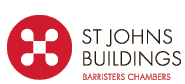 DEFINITION
Question (a witness called by the other party) in a court of law to challenge or extend testimony already given
Question (someone) aggressively or in great detail
I was cross-examined over the breakfast table
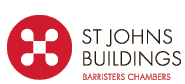 FORGET YOU’RE A LAWYER, FRAN. 
YOU’RE CROSS EXAMINING ME AGAIN!
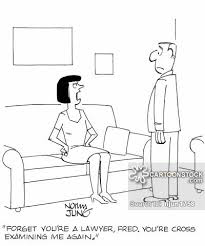 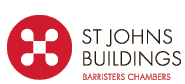 INQUISITORIAL
Not criminal proceedings
Your evidence is one part of the information
The proceedings are in the form of an inquiry
The judge will make the final decision
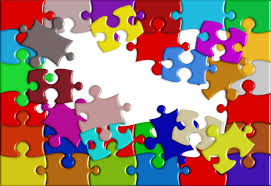 SOCIAL WORKERS ARE EXPERTS
“Social workers are experts. In just the same way, CAFCASS officers are experts. What has gone wrong with the system is that we have at least two experts in every care case – a social worker and a guardian – and yet we have grown up with the culture of believing that they are not really experts and we therefore need experts with a capital E. Much of the time we do not.” Sir James Munby P 2013
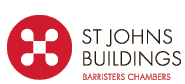 WHY?
Decisions have serious implications
Fair hearing Article 6
Test your opinions
Expose weaknesses in your evidence
Challenge facts 
Challenge conclusions
Explore alternatives
It’s part of the job
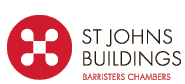 PREPARATION
Read all the papers
What are the issues?
Record keeping
Decision making
Risk assessment
Significant harm – linkage…..
Realistic options
Plans – placement, contact, order 
Statements
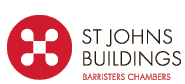 TACTICS
Familiarise yourself with the court room
Take the oath or affirm
Glass of water
Listen
Pause 
Think
Answer
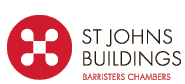 BEFORE
Meet your advocate [conference]
Discuss the issues
Disclose new information
What are the weaknesses in my evidence
What are the strengths
What topics / issues am I going to asked about
Do you agree with the plan? 
READ
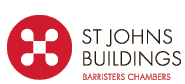 OBJECTION THE APPLICANT IS ATTEMPTING TO LEAD THE WITNESS
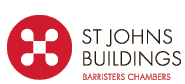 DURING
Tell the judge the story
If you didn’t hear the question or don’t understand it – say so
Remember you are not on trial 
If you don’t know the answer – say so 
Give the positives as well as the negatives
Not finished your answer - say so
If you want to look something up in the bundle – ask for a minute to do so, or a reference
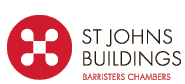 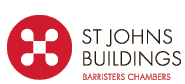 …..and there’s more
Don’t second guess 
Don’t forget you can go back to a previous point
Don’t be pressurised answer ‘yes’ or ‘no’ UNLESS that is the answer
Don’t ignore the judge – watch and listen
Don’t forget YOU are giving evidence
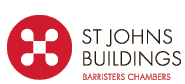 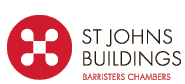 KEEP CALM WE NEED YOU!
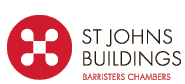 AFTER
Ask for feedback
Give feedback
Listen to the judgment 
Share your experience – good and bad
Learn
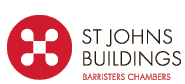 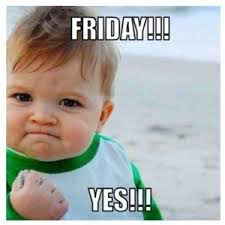 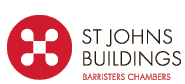